CS378 - Mobile Computing
Maps
Using Google Maps
Like other web services requires an API key from Google
http://code.google.com/android/add-ons/google-apis/mapkey.html
required to use MapView class
Must:
Register the MD5 fingerprint of the certificate used to sign the application. 
 Adding a reference to the Maps API Key in each MapView (xml or code)
2
Signing Apps
deploying apps on the market requires signing the app with a certificate
development and debugging uses an automatic key creation process
invisible to us
In release mode you must create your own private key to sign apps
use of keytool program from Java SDK
http://developer.android.com/guide/publishing/app-signing.html
3
Debugging Maps Applications
Possible to use the debug key to get a certificate for Google Maps
steps:
locate debug keystore
use keytool to get the MD5 fingerprint of the debug certificate to request map certificate
MD5
Message - Digest Algorithm
cryptographic hash function
4
Debug Key
Portion of debug.keystore
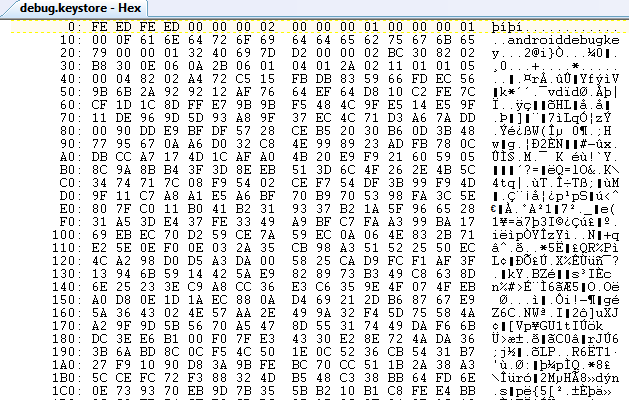 5
Getting MD5 Fingerprint
use keytool program
keytool part of Java SDK
keytool -list -alias androiddebugkey -keystore <path_to_debug_keystore>.keystore -storepass android -keypass android
gives MD5 fingerprint of the debug certificate
keytool of Java 1.7 gives SHA1 by default
use -v after keytool, before -list
6
Google Maps Terms of Service
Some Highlights





may include ads in future
Google may limit number of transactions
Cannot use for turn-by-turn directions or autonomous driving
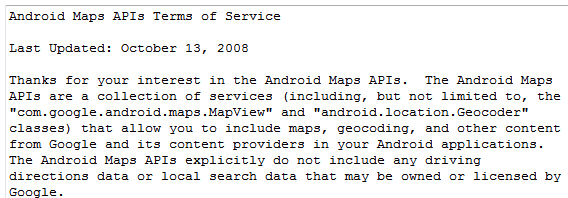 7
Debug API Key
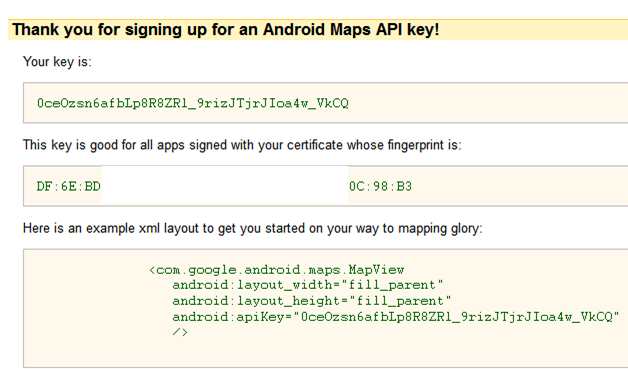 8
Hello MapView
Build Target - Google, not Android


MapView not a standard Android class
part of Google Maps Library
add to manifest


must also include INTERNET permission and LOCATION permission
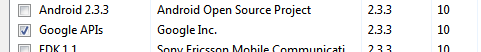 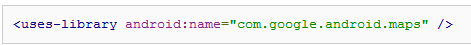 9
Aside Permissions
http://developer.android.com/reference/android/Manifest.permission.html
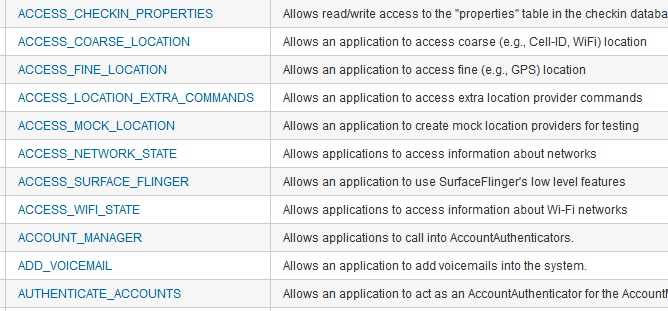 10
MapView
A type of view for layout file
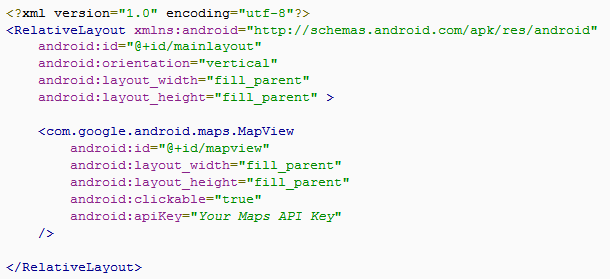 11
MapActivity
Create class that extends MapActivity instead of Activity
import com.google.android.maps.MapActivity;
must implement isRouteDisplayed method



must return true if any kind of route (to be followed) is displayed, per terms of use
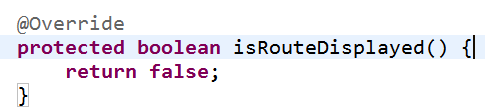 12
Instance Vars and onCreate
Add instance variables and initialize in onCreate method
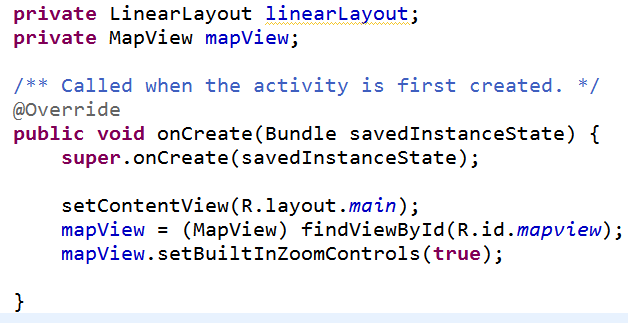 13
HelloMapView
Run app
Displays map and allows panning and zooming
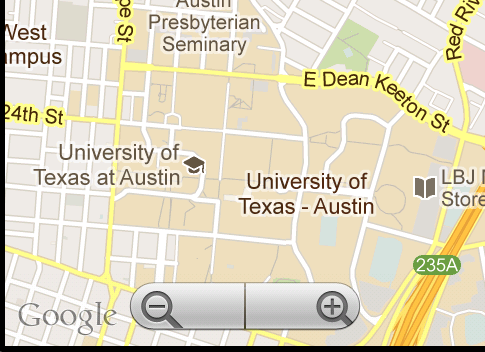 14
Customizing Map
Easy to display map and allow interaction
Customize with markers and overlays
Overlays
used to display information on top of map
use ItemizedOverlay class
15
ItemizedOverlay
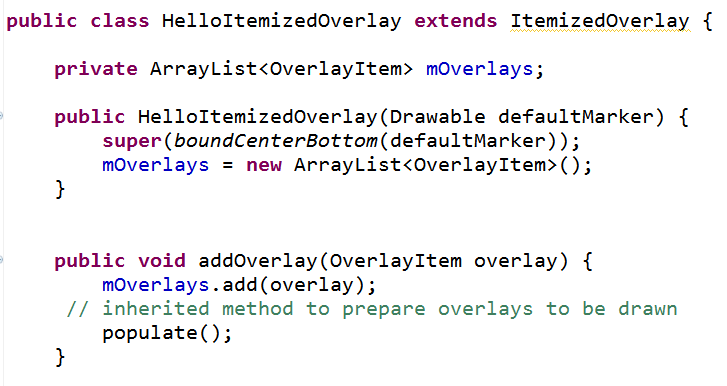 16
ItemizedOverlay
populate method will call createItem
define createItem and return value from the ArrayList instance var
define size method that returns number of overlay items
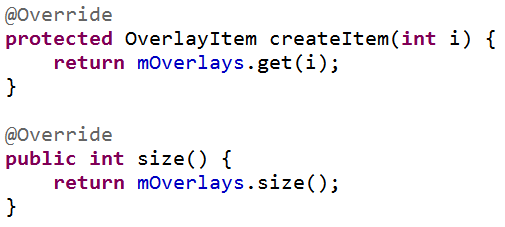 17
Adding Overlays
In MapActivity create OverlayItem
add to HelloItemizedOverlay
add to MapView
Need a drawable for the marker
res/drawable
issues display gifformat imageson some devices
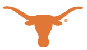 18
Changes to HelloMapView
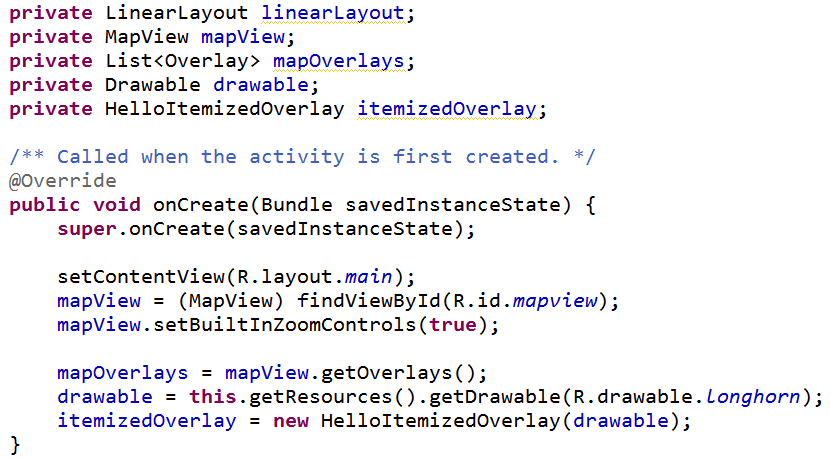 19
Add Overlay Items
Create GeoPoint and use these to create OverlayItems
GeoPoint based on microdegrees
lat and long times 1,000,000
Build OverlayItems out of GeoPoints and include strings for title and snippet text to display when drawable clicked
20
addOverlays method in HelloMapView
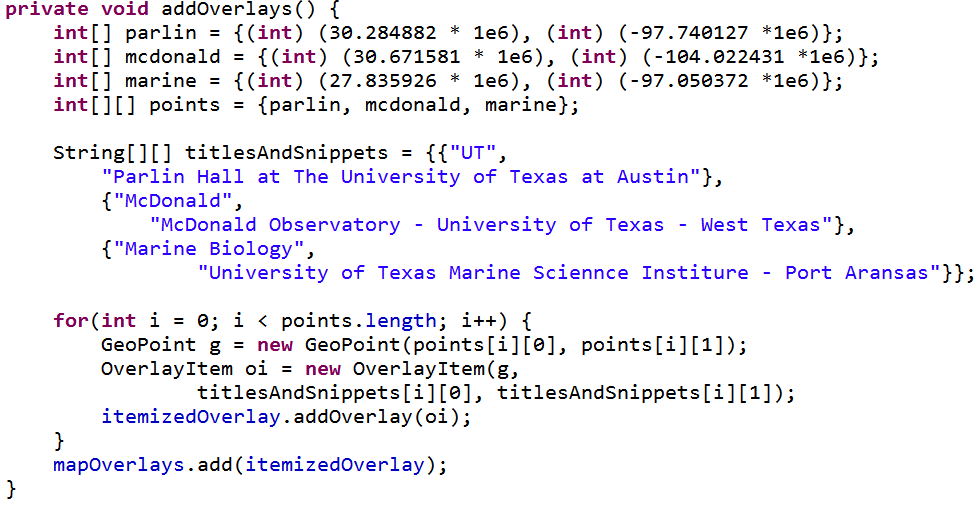 21
Result
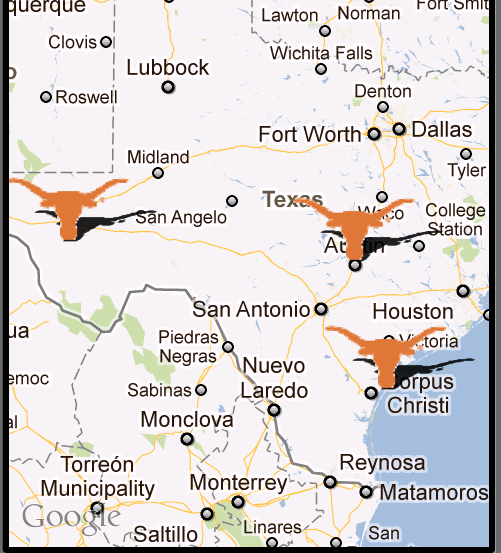 one overlay with multiple items
based on locations we added
22
Display Information
To display information (title and snippet) of overlay override the onTap method in the ItemizedOverlay class
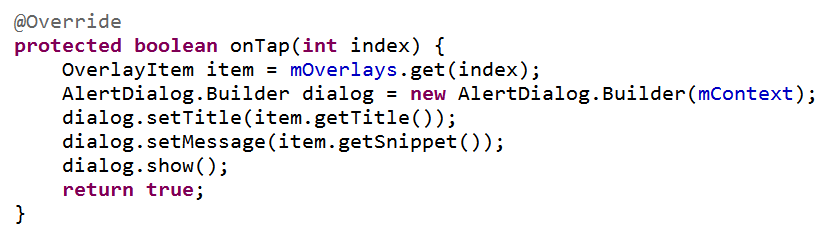 23
Results of Clicking Longhorn
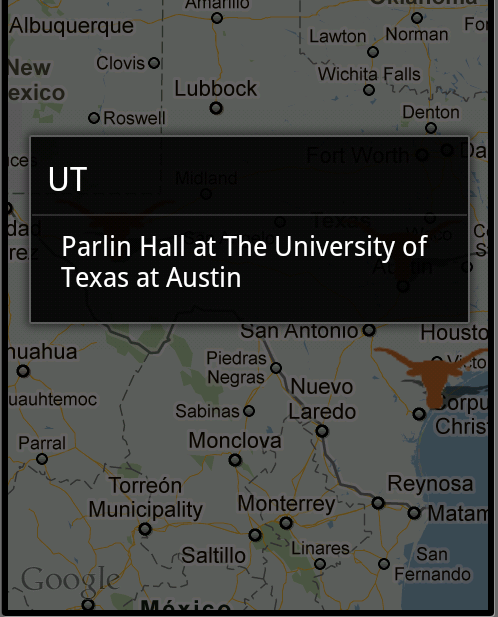 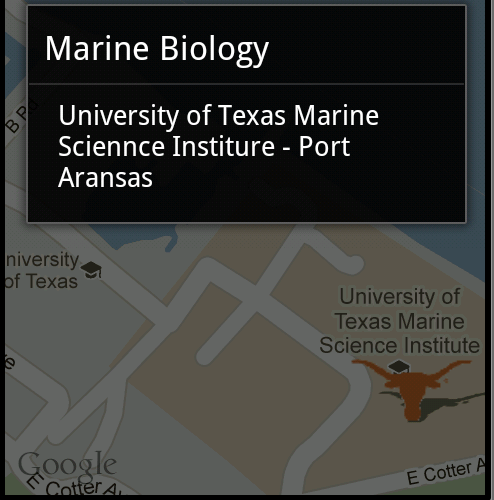 24
Reverse Geocoding
Find addresses from longitude/latitude
Geecoder uses a backend that is NOT included in the core android framework
use isPresent method to check for service
location = locationManager.getLastKnownLocation(
                                     LocationManager.GPS_PROVIDER);
   double lat = location.getLatitude();
   double lng = location.getLongitude();
   
   Geocoder gc = new Geocoder(this, Locale.getDefault());
   List<Address> addresses = null;
   try {
     addresses = gc.getFromLocation(lat, lng, 5); // maxResults
   } catch (IOException e) {}
25
Forward Geocoding
Find longitude/latitude (and more) from address or airport code
Geocoder gc = new Geocoder(this, Locale.US);
   List<Address> addresses = null;
   try {
     addresses = gc.getFromLocationName(
                          “713 N. Duchese, St. , Missouri”, 5);
   } catch (IOException e) {}
   double lat = addresses.get(0).getLatitude();
   double lng = addresses.get(0). getLongitude ();   String zip = addresses.get(0).getPostalCode();
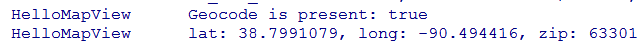 26
Maps Example
Route Tracker using Locations, MapActivity, MapView, and Google Maps
from Deitel AFP-AADA
Similar to Map My Ride
popular app among cyclists and runners
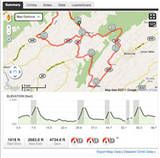 27
RouteTracker App
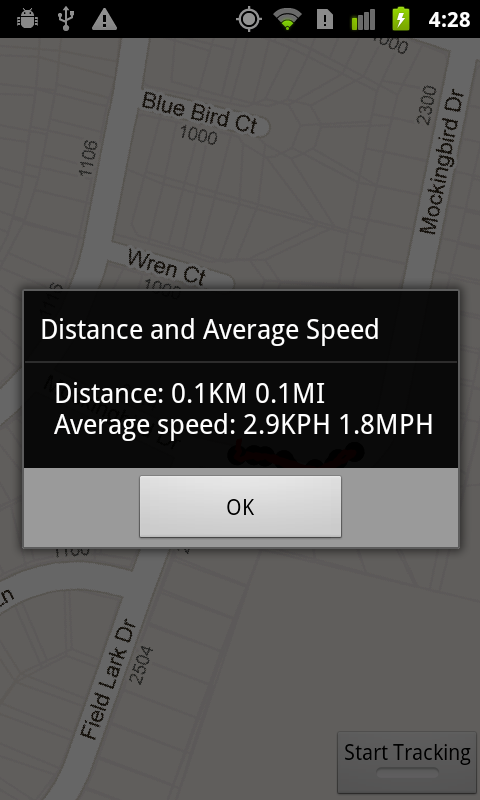 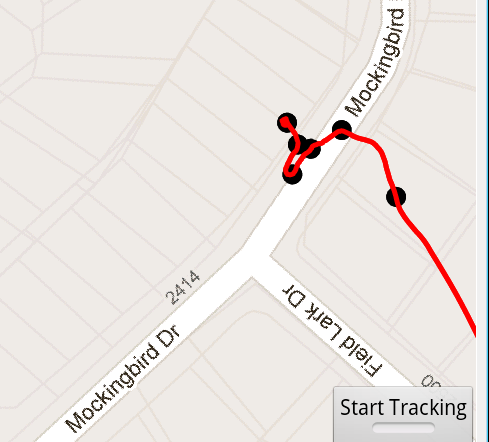 28
RouteTracker App
using FrameLayout to stack components with the most recently added component on top
ToggleButton at bottom to start and stop route tracking
MapView added to FrameLayout
route is an overlay to map with points and lines connecting points
29
RouteTracker Classes
RouteTrackerStarting Activity
deals with LocationProvider
BearingFrameLayoutDisplays MapView
rotates based on bearing from location
RouteOverlayOverlay with location points
(every 10th)
and lines connecting.
Converts locations to GeoPoints.
Overloads draw
30
Criteria Class
Set criteria for selecting a LocationProvider
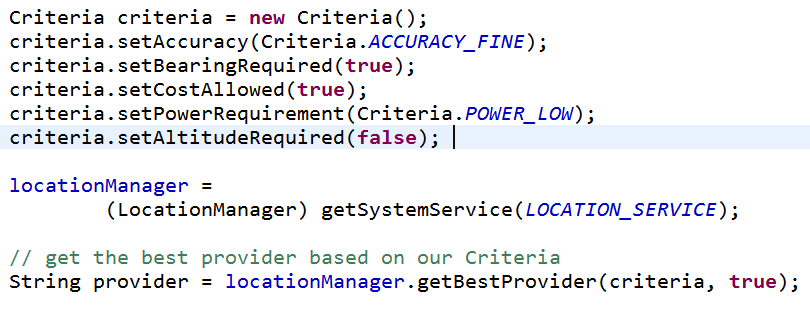 31
GpsStatus.Listener
Responds to changes in GPS status
Are we receiving GPS fixes?
App does not track unless this is true
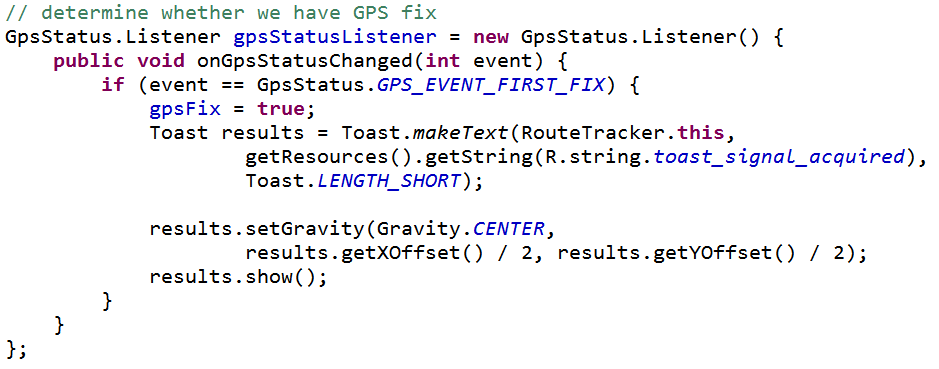 32
Simulating GPS Data
to simulate changes in location in emulator
GPS data in a file
GPS Exchange Format (GPX)
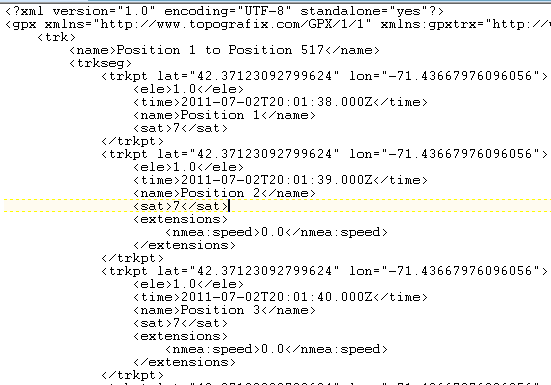 33
Creating GPX Files
Many apps and programs
One option for Android devices
GPSLogger
gpsbabel toconvertbetweenvarious GPS formats
gpx has different versions
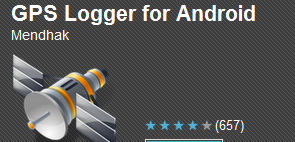 34
Running GPX files in App
DDMS 
Emulator Control Tab
GPX Tab
Load
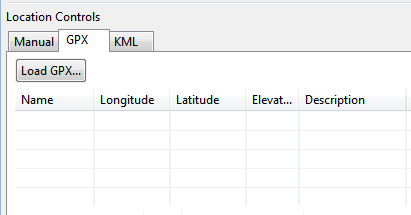 35
Running GPX
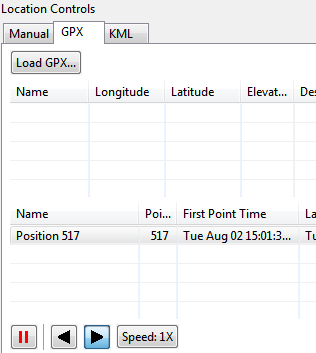 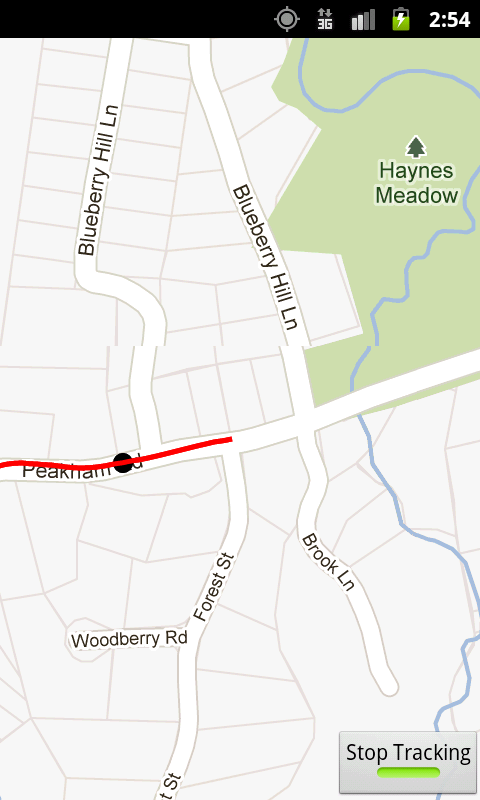 36